Type the address
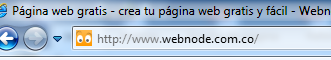 This is the screen that appears
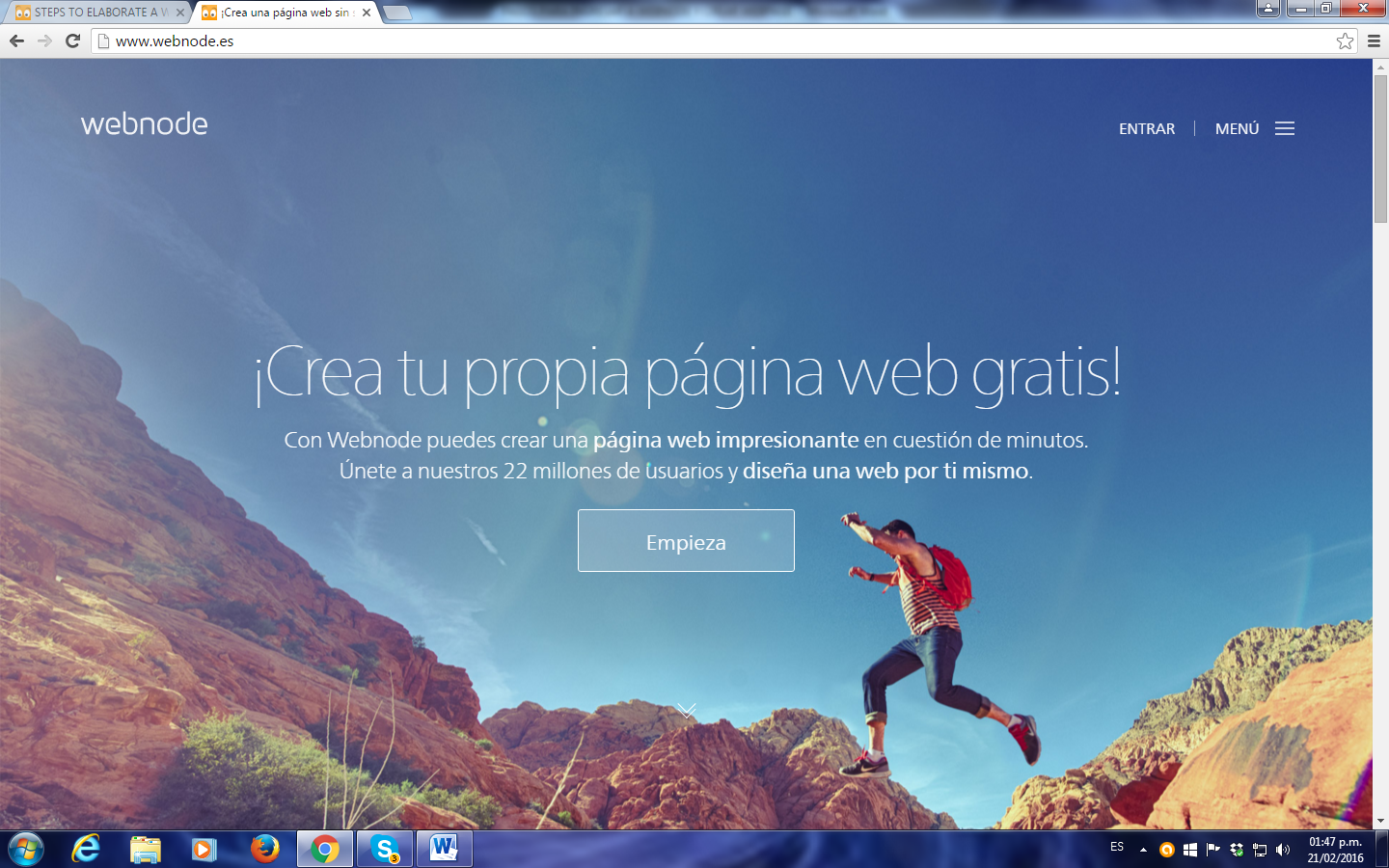 Make  click  and type the  web address you  want to  generate.
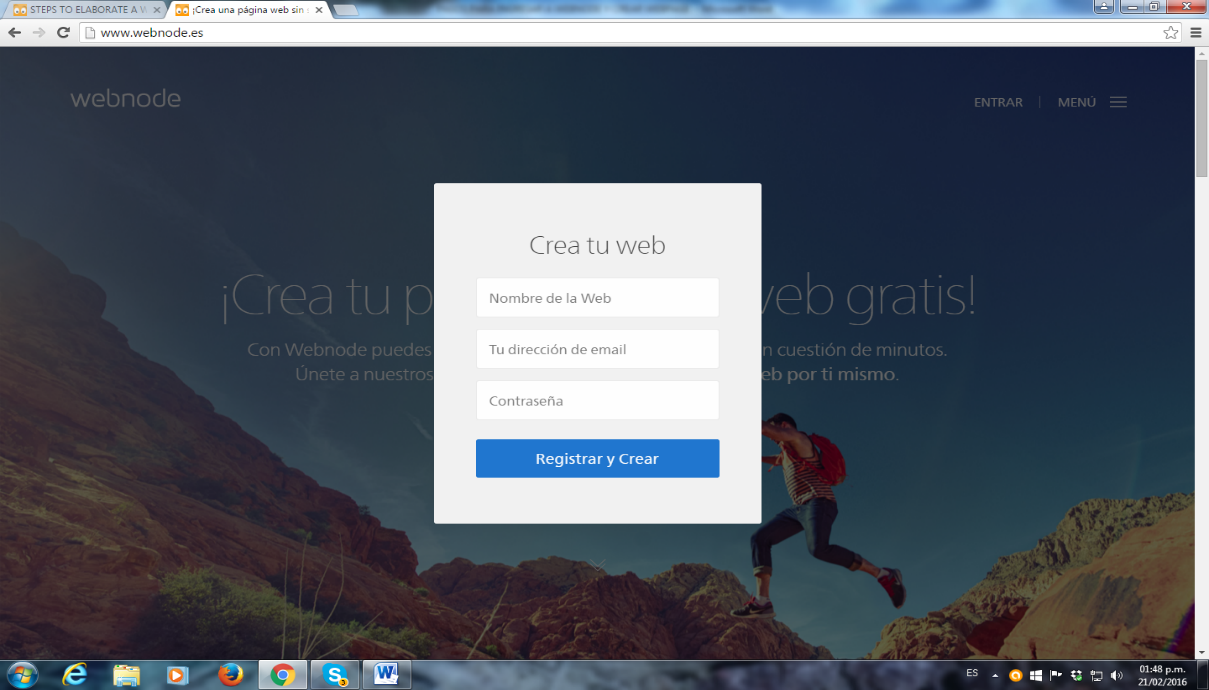 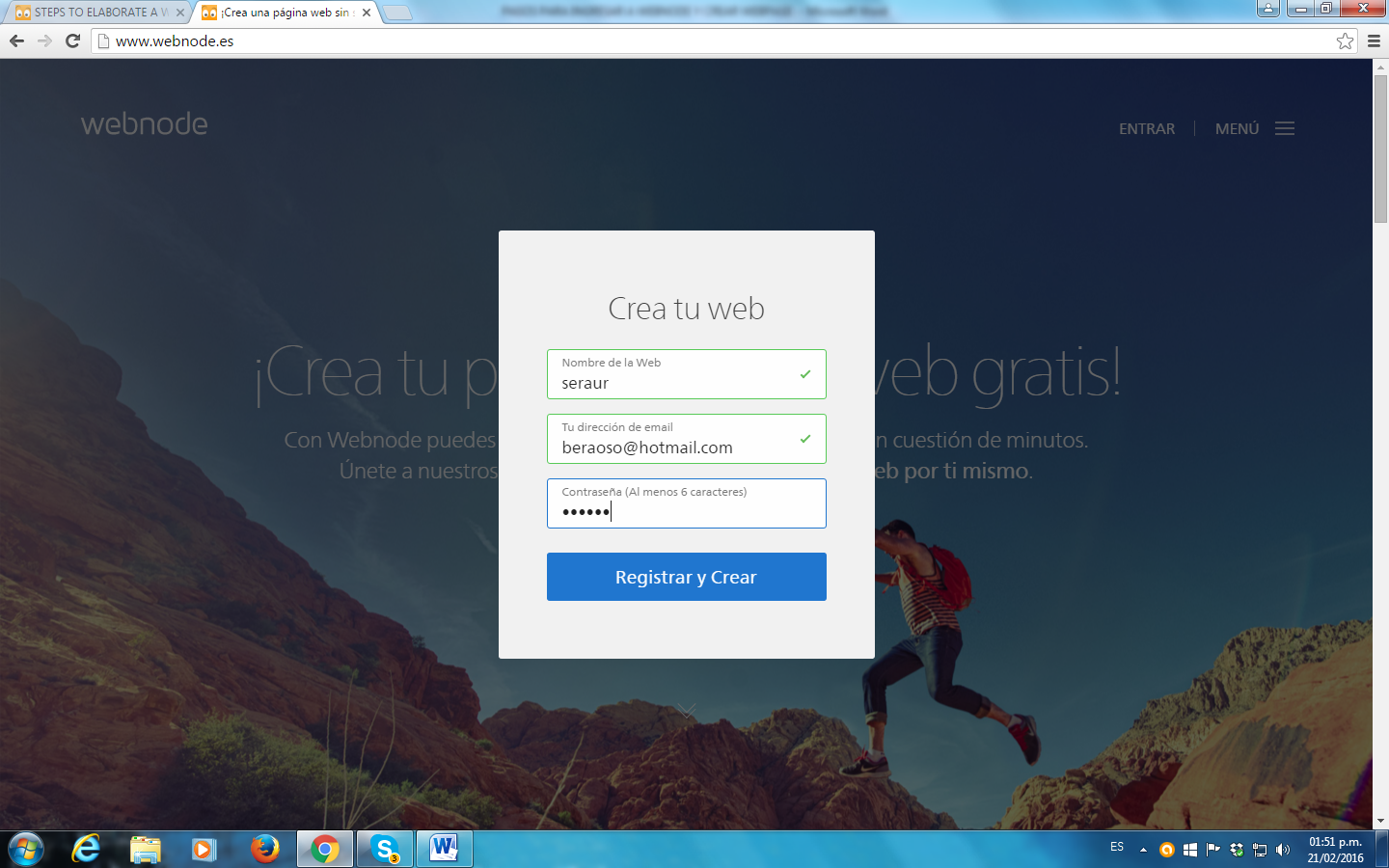 Type your e-mail address and your  password, you will Access to your page with it. Click in register and create.
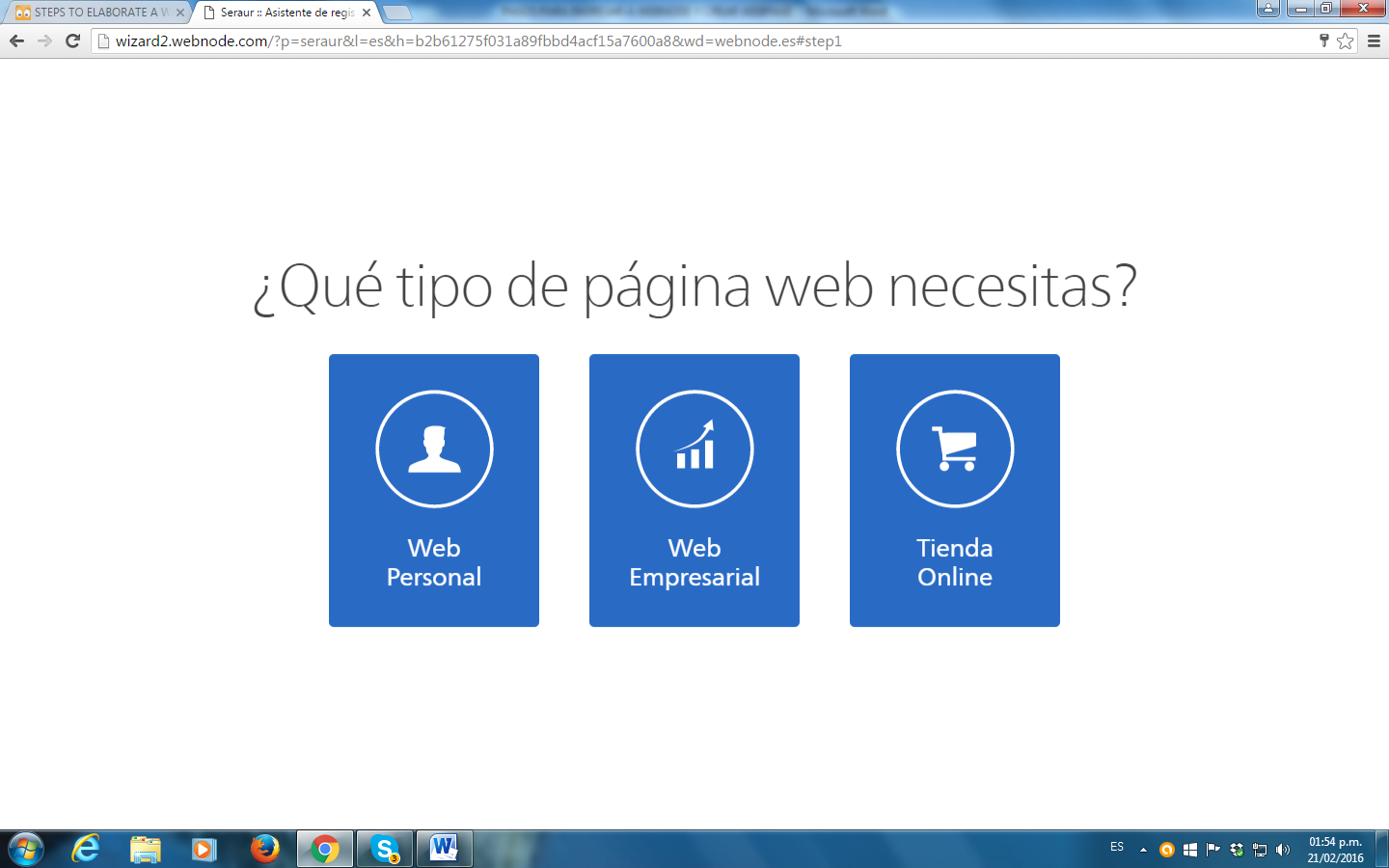 Choose personal web.
Choose the template.
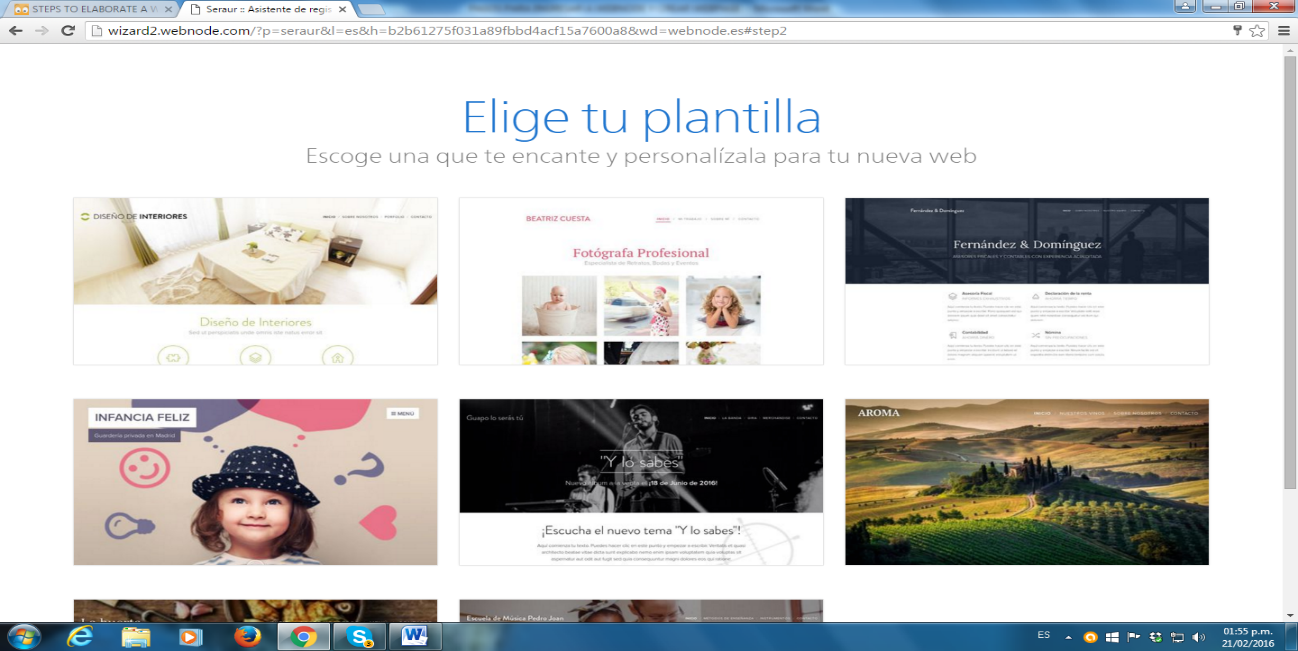 Add a personal logo or your proper name.
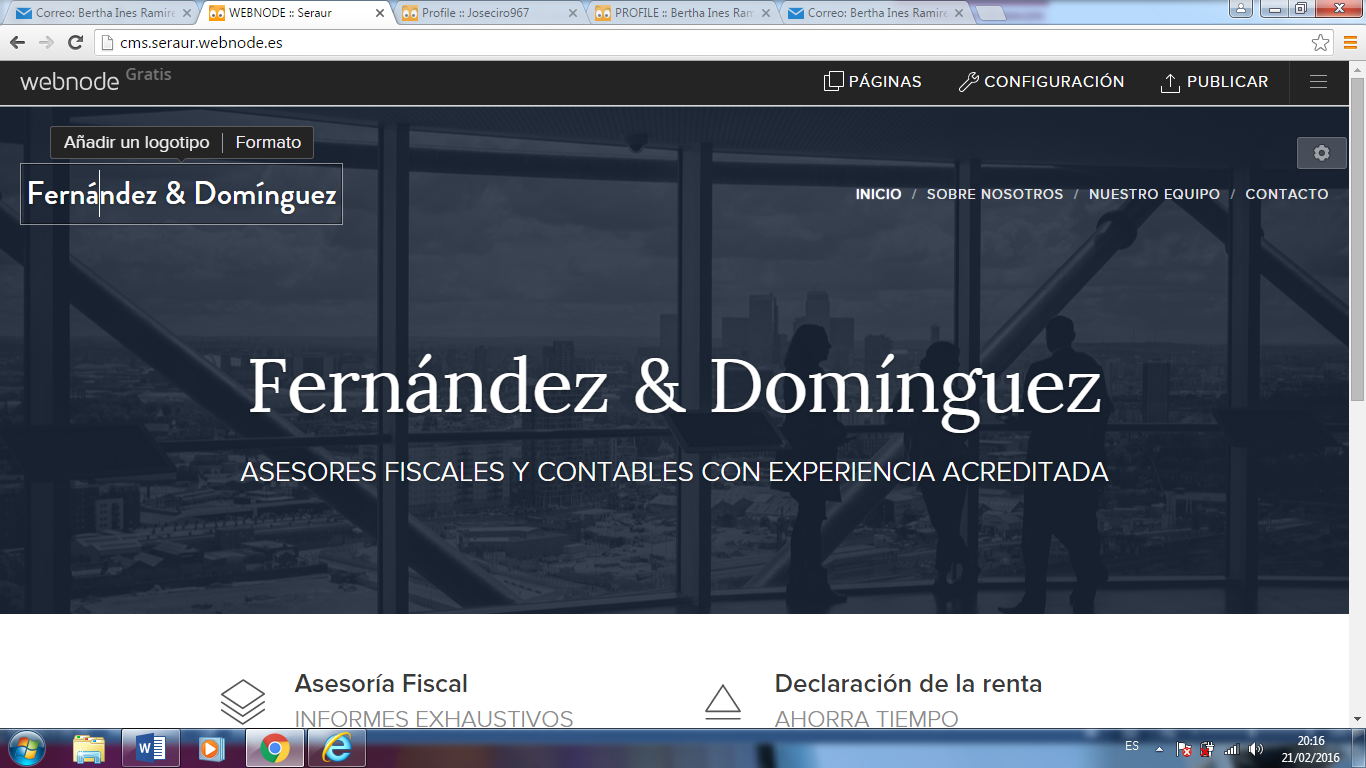 Use the tool bar to change the text which can identify your page.
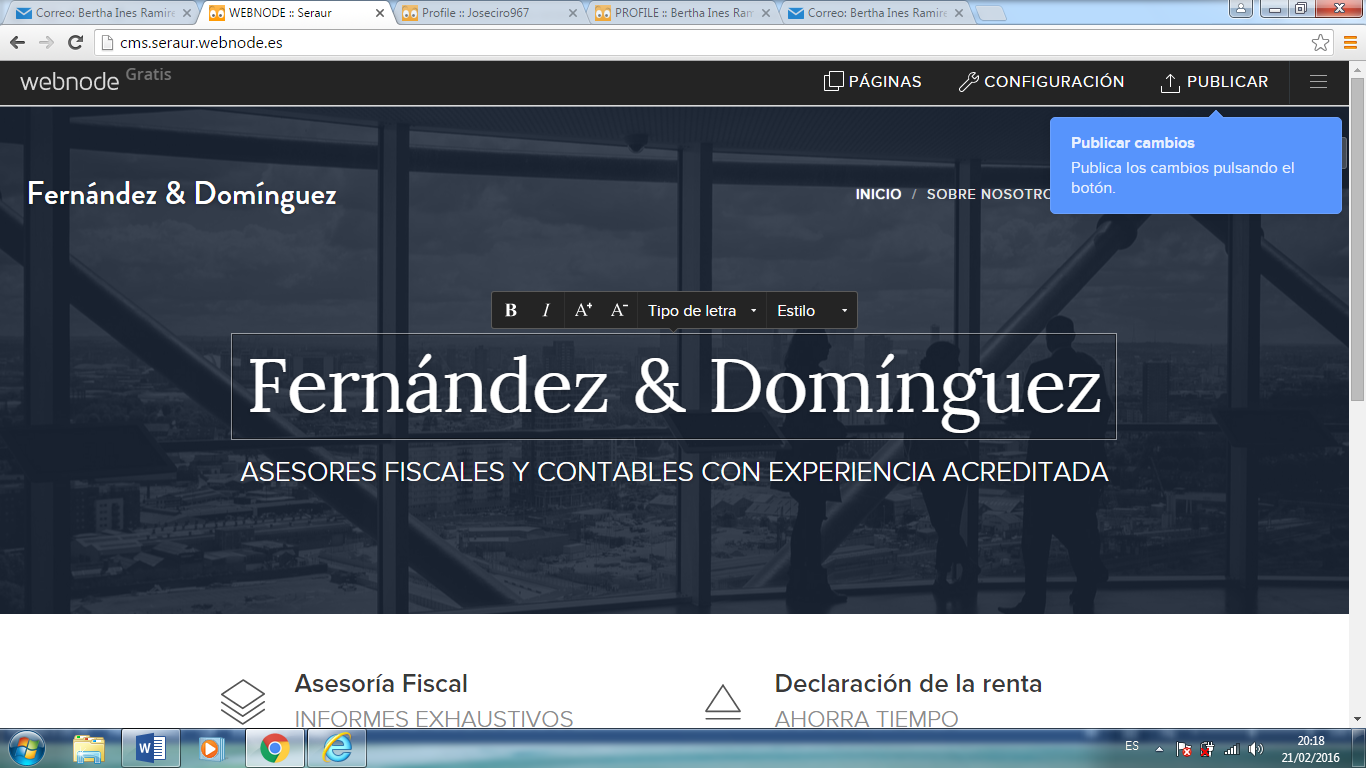 Use this option to modify the name of the page and to add a new page.
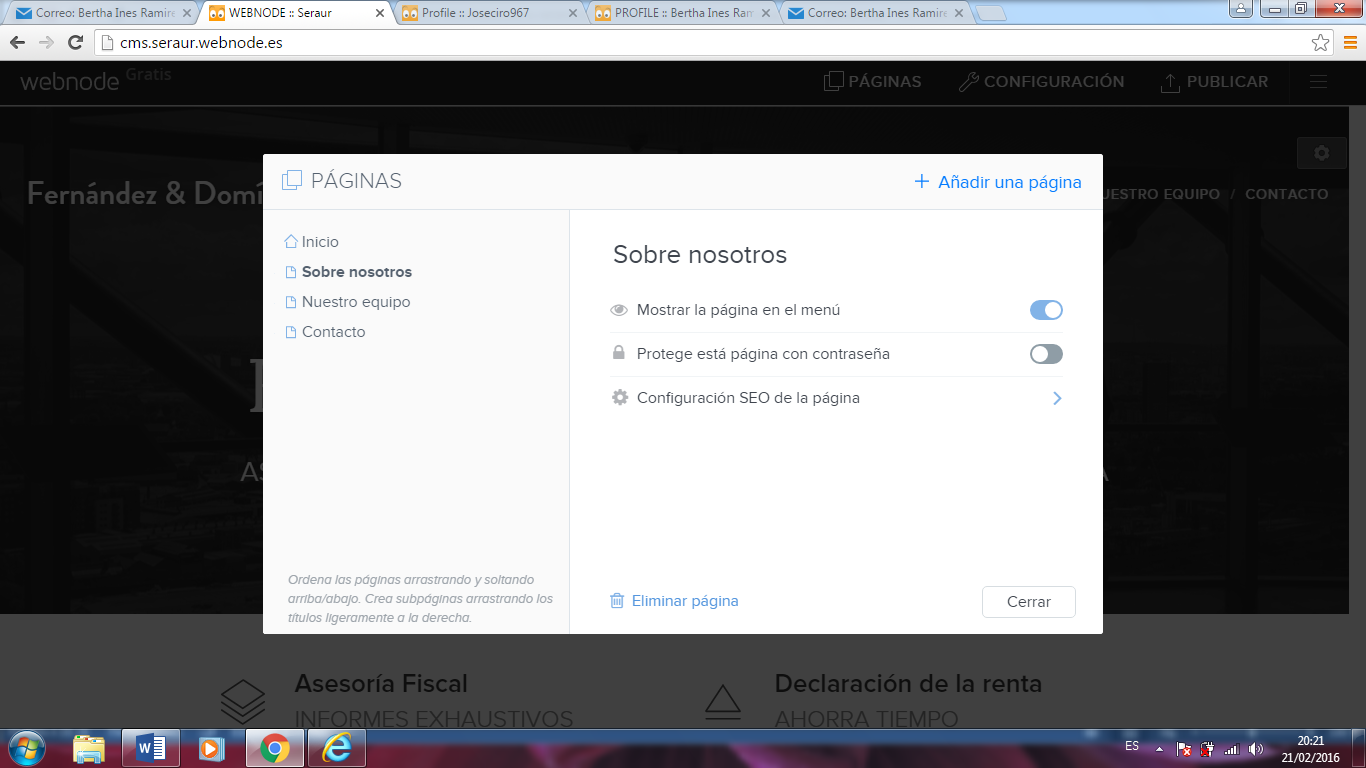 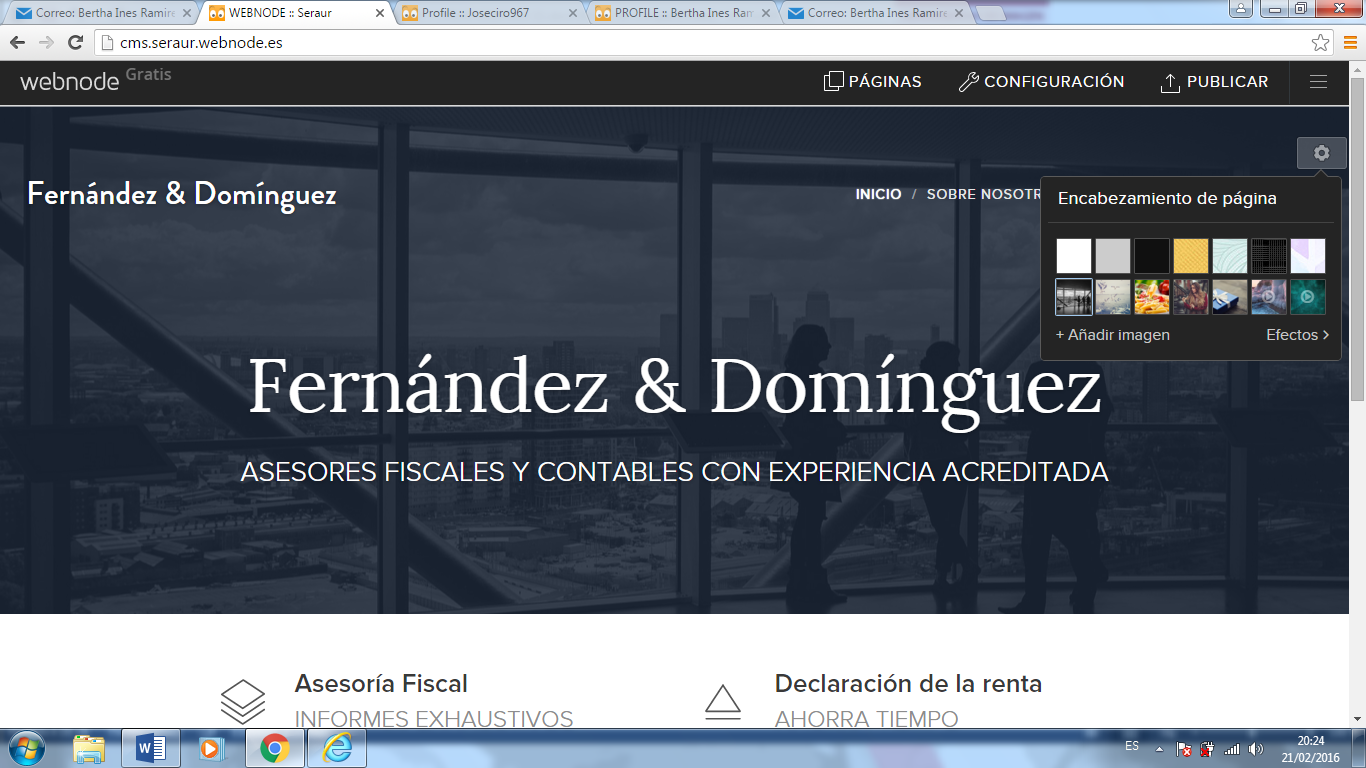 To modify the page you can add a pre-establish or personal  image.
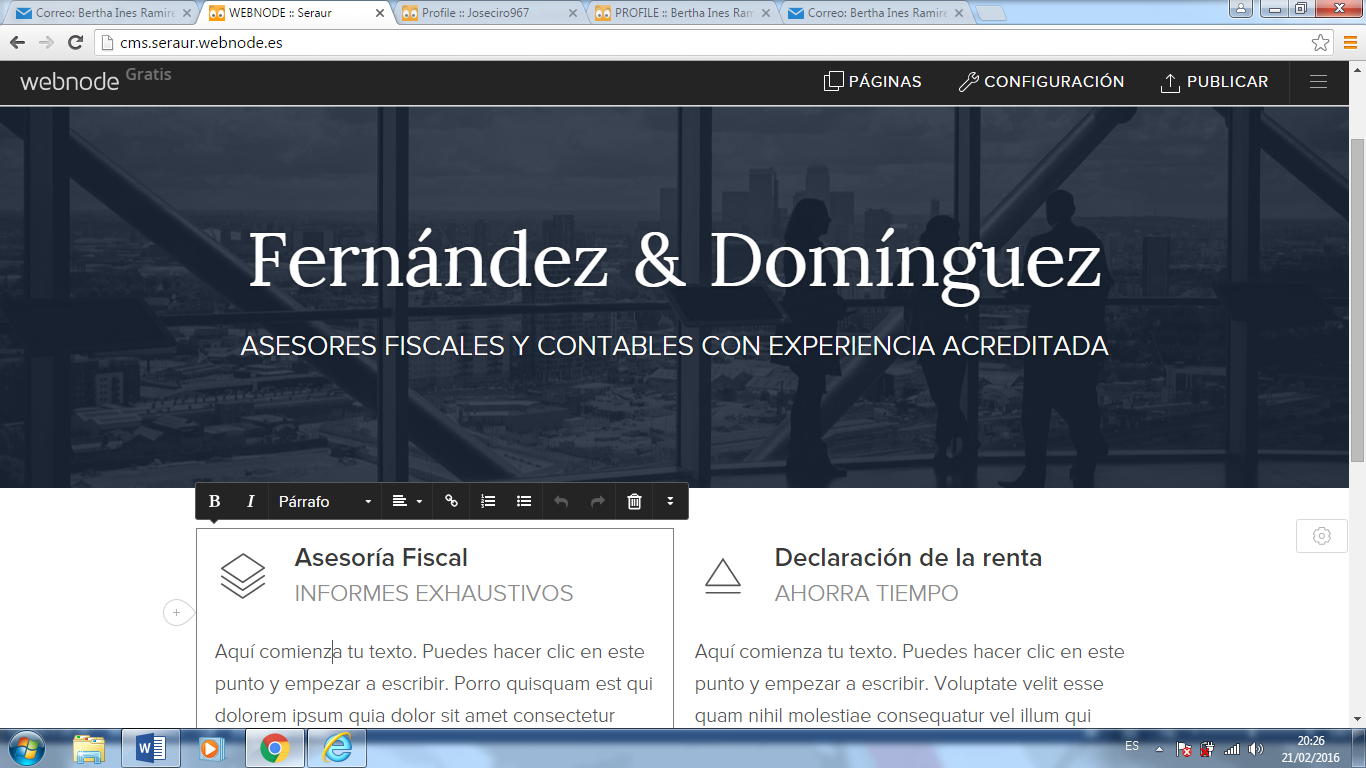 Use the tool bar to change, eliminate or modify the text.
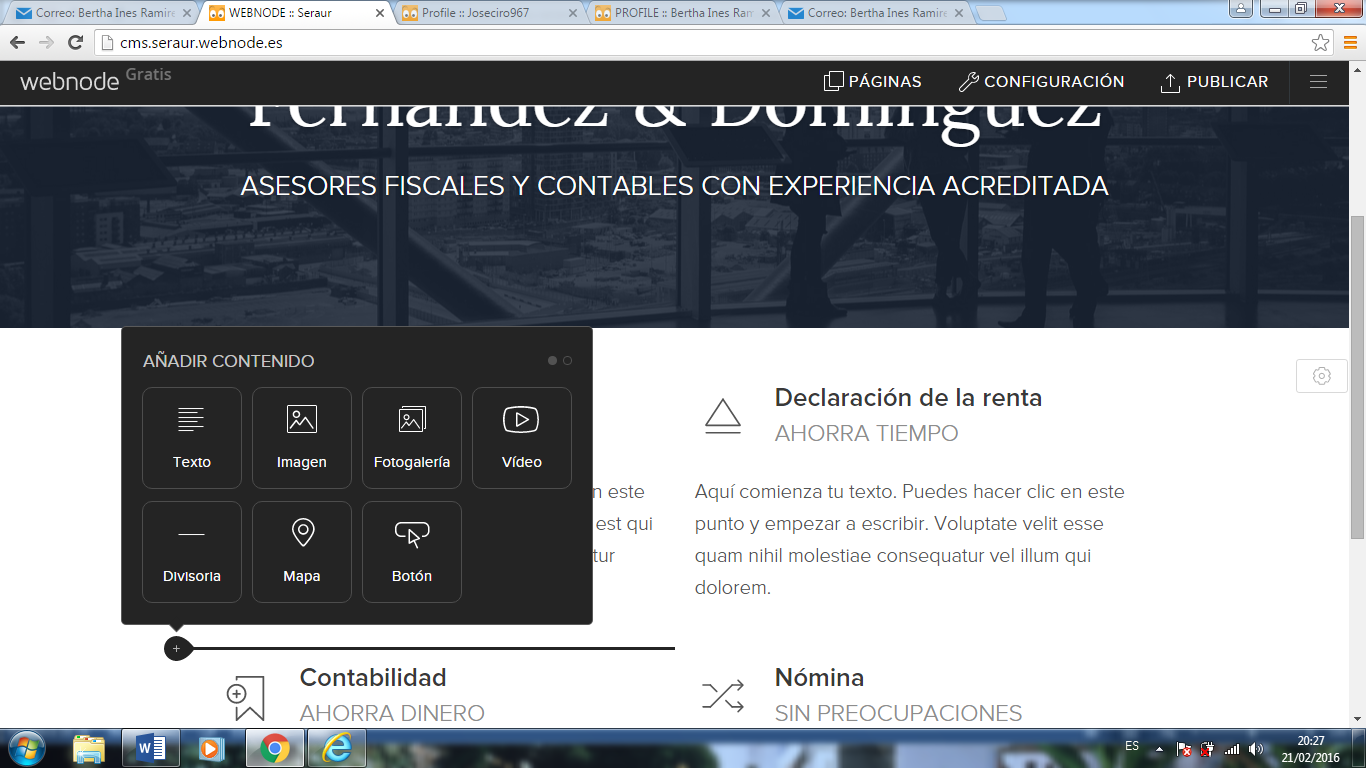 Use the options  to add content to the text.
Whenever you make any change or you create a new page, you must  click in PUBLICAR , it is on the right upper part of the page.
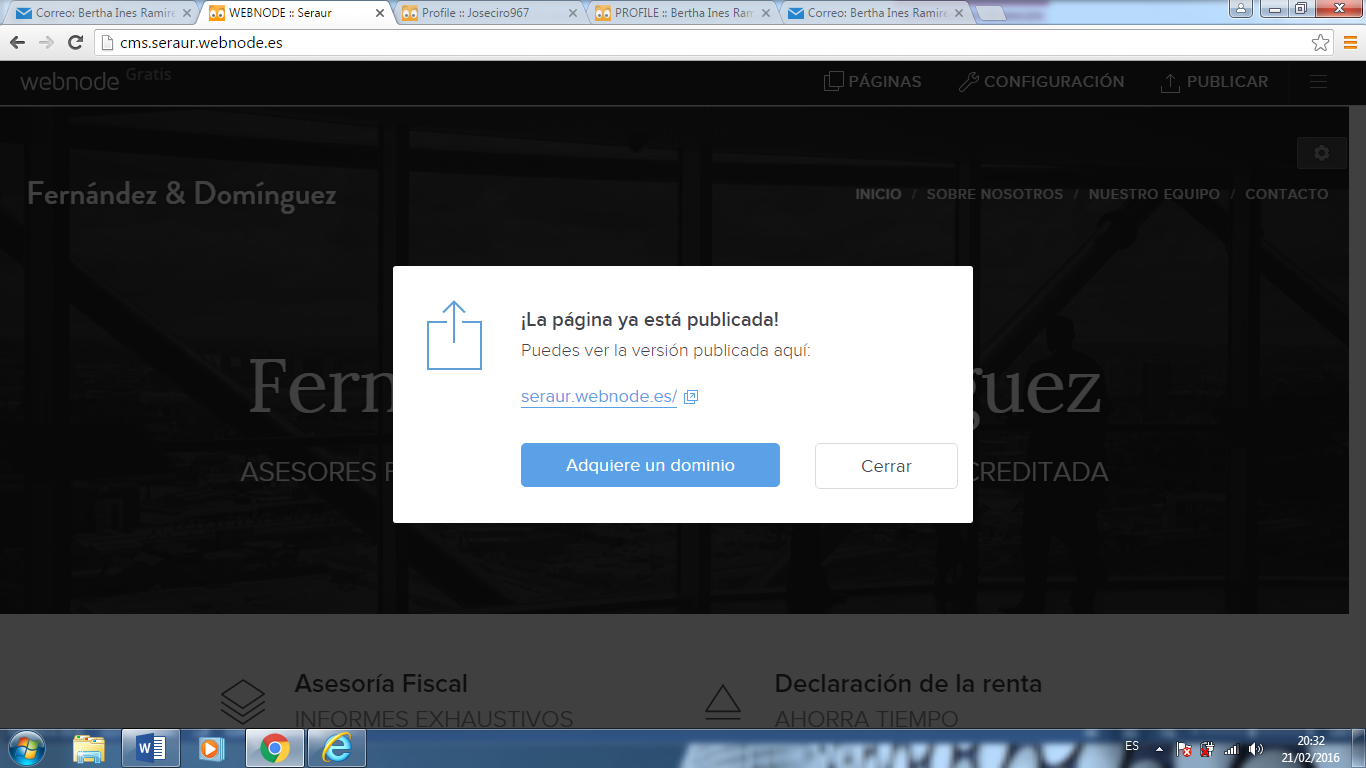